SZERETETTEL A GYŰLÖLET ELLEN
S LÁSKOU PROTI NENÁVISTI
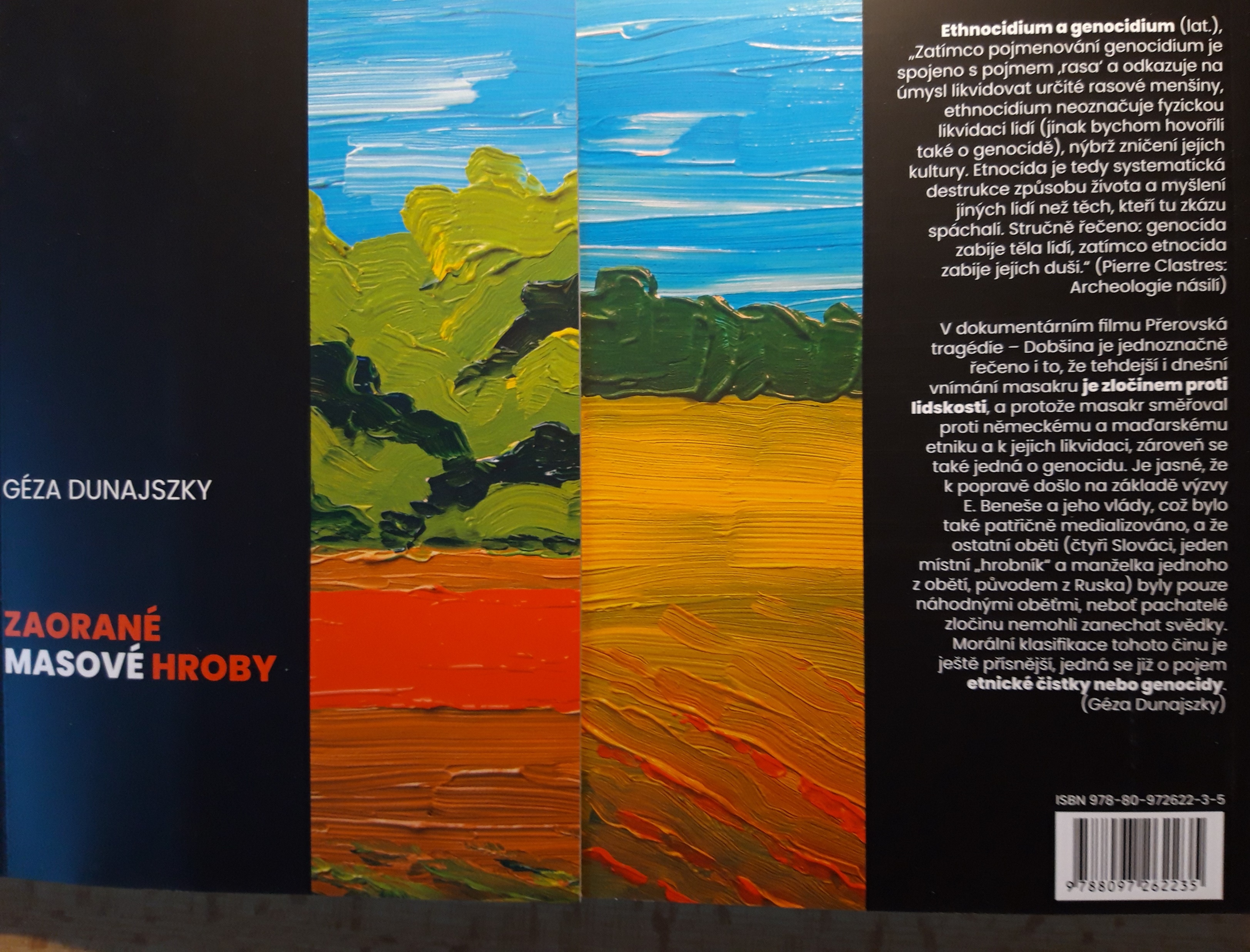 Megrendelés: 
klaris.sissy@gmail.com
ímélcímen
Ára 200,- Kč
PhDr. Kláris Györgyi  beutaztatás
Fio banka č. u. 2100562405/2010
88